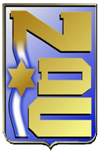 A humble souvenir from your visit to the Israel National Defense College